Warm Up 4 min 3/1/19 Friday
What is the importance of nervous system? 
Answer
Because it regulates every process in the body.
Today Agenda
1) Warm Up 4 min 
2) Student Presentation/ Kahoot 20 min 
3) Moby Max 20 min
Important Reminder 
1) Weekly Homework Nervous System is this Friday 
2) Student Group Presentation is Friday(Samuel, Fouziah, Malachi, Dayana, Marius) 
3) Control System Quiz Next Friday 3/22/19
4) Unit Test and Last Day of Q3 is 3/28/19 Thursday
Group Presentation 20 min
We listen their presentation and play their kahoot (game which will be graded put your real name)
After we played their kahoot don’t forget the give their ratings.
You will go to mobymax for your nervous system assignment.
Mobymax
1) You are going to www.mobymax.com
2) Code is 
3) Student Login yournametmsa (your number) gurseytmsa1, mcnairtmsa1, darwintmsa1
4) You have an assignment (Nervous System)
Group Project Time 10 min
1) In your Group Project there are minimum 8 slide show
2) One for the tittle and group member name, one slide for the diagram and one slide for a video under 5 min 
3) Rest of the five slides will about the questions answer. 
4) You will come together now and work on the google slide (You can work at the same time if you share the document ) 
5) Remember your due dates for the presentation. 
6) Add Kahoot or Quizizz as last slide of your presentation (it will graded) `
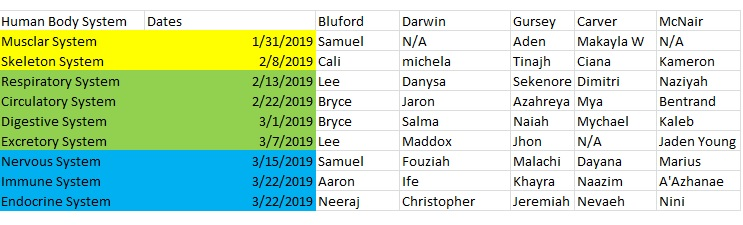 Quizlet Live
https://quizlet.com/379093372/nervous-system-tmsa-flash-cards/